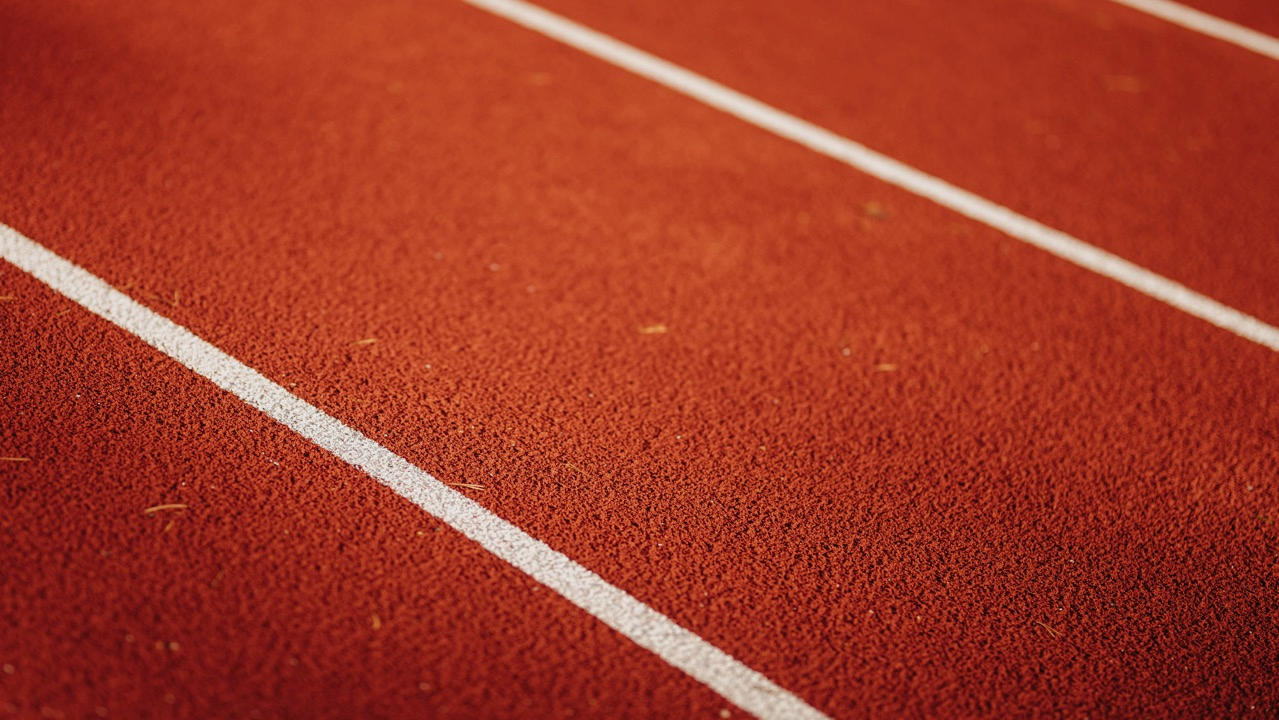 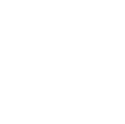 Titel på presentation
UNDERRUBRIK
AGENDA
01
04
NAMN
NAMN
02
05
NAMN
NAMN
03
06
NAMN
NAMN
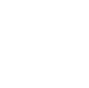 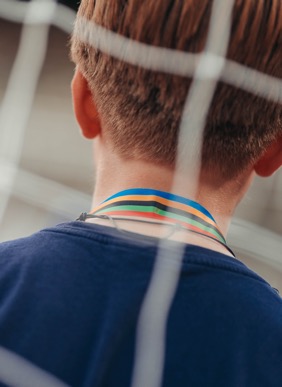 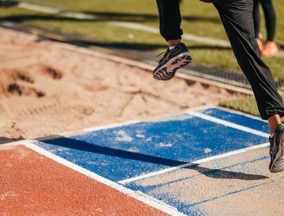 RUBRIK I VERSALER.
Ut enim ad minim veniam, quis nostrud exercitation ullamco laboris nisi ut aliquip ex ea commodo
 consequat. Duis aute irure dolor in reprehenderit in voluptate velit esse 
cillum dolore eu fugiat nulla pariatur.
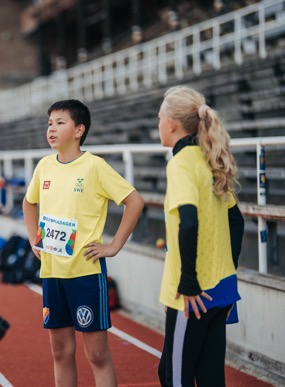 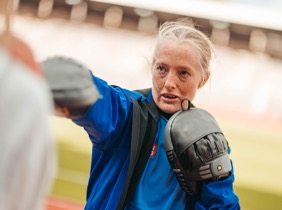 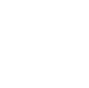 00
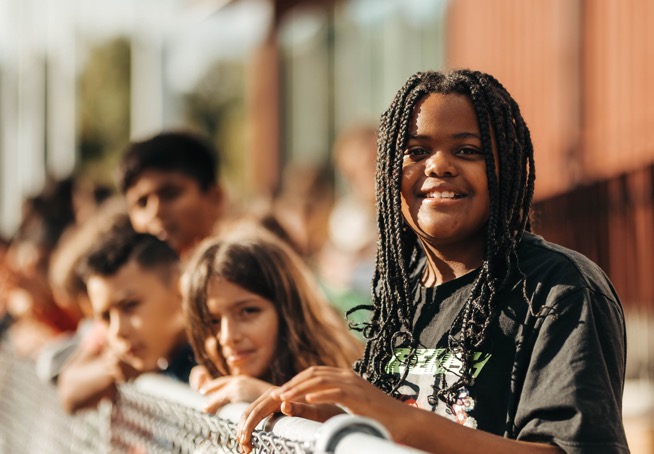 RUBRIK I VERSALER.
Ut enim ad minim veniam, quis nostrud exercitation ullamco laboris nisi ut aliquip ex ea commodo consequat. Duis aute irure dolor in reprehenderit in voluptate velit esse cillum dolore eu fugiat nulla pariatur.
BUDSKAP
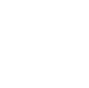 00
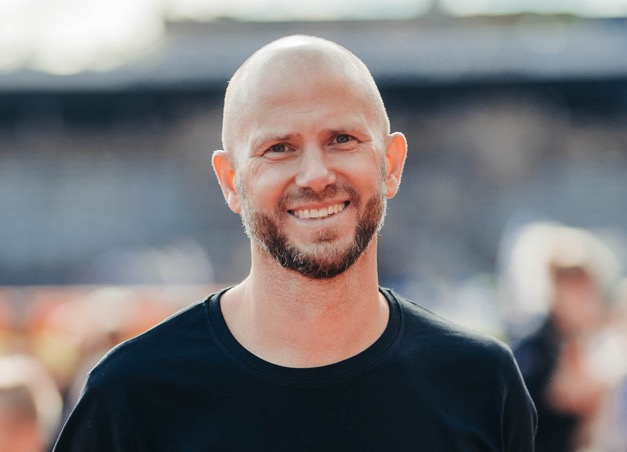 ”
Ut enim ad minim veniam, quis nostrud exercitation ullamco laboris nisi ut aliquip ex ea commodo consequat. Duis aute irure dolor in reprehenderit in voluptate velit esse cillum dolore eu fugiat nulla pariatur.
NAMN
NAMN 
TITEL
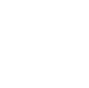 00
RUBRIK I VERSALER
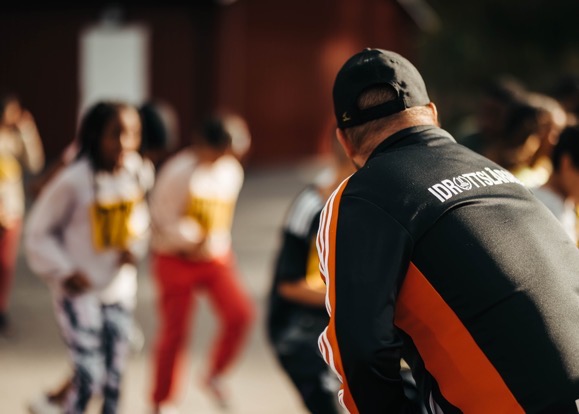 Ut enim ad minim veniam, quis nostrud exercitation ullamco laboris nisi ut aliquip ex ea commodo consequat. Duis aute irure dolor in reprehenderit.
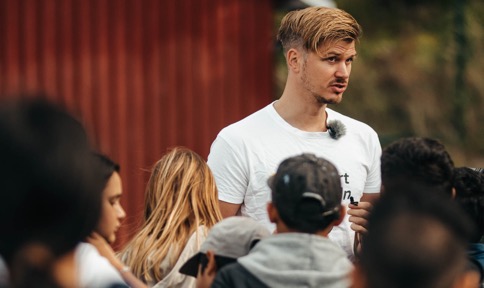 BUDSKAP
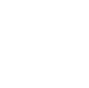 00
RUBRIK I VERSALER.
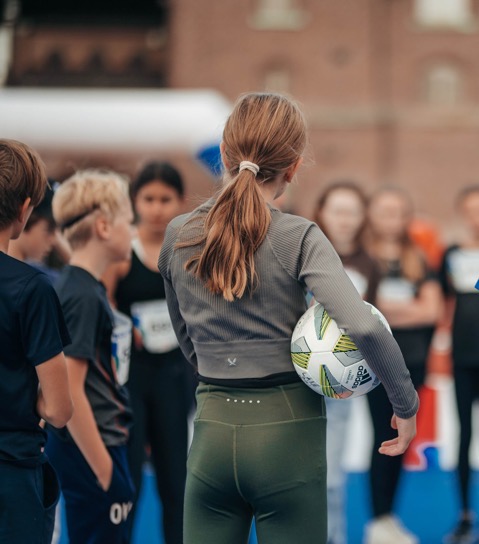 Ut enim ad minim veniam, quis nostrud exercitation ullamco laboris nisi ut aliquip ex ea commodo
 consequat. Duis aute irure dolor in reprehenderit in voluptate velit esse 
cillum dolore eu fugiat nulla pariatur.
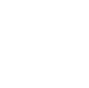 00
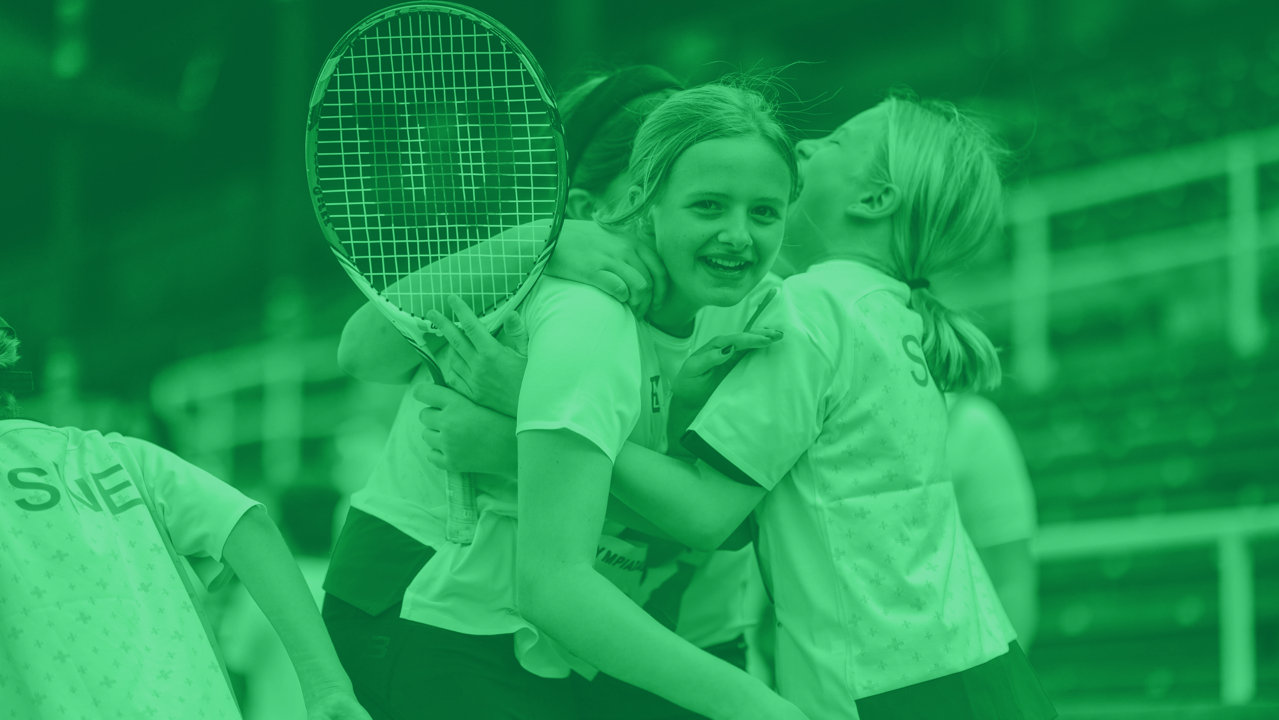 RUBRIK I VERSALER
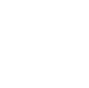 00
RUBRIK I VERSALER
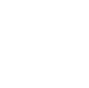 00
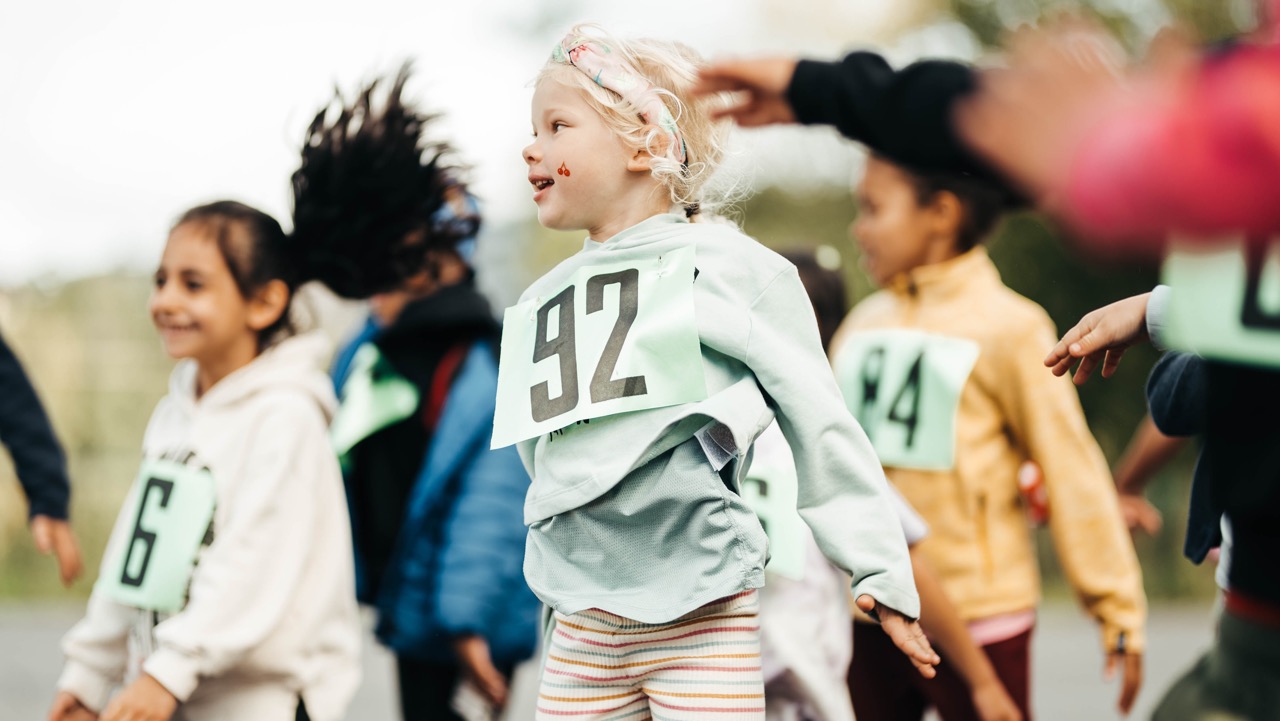 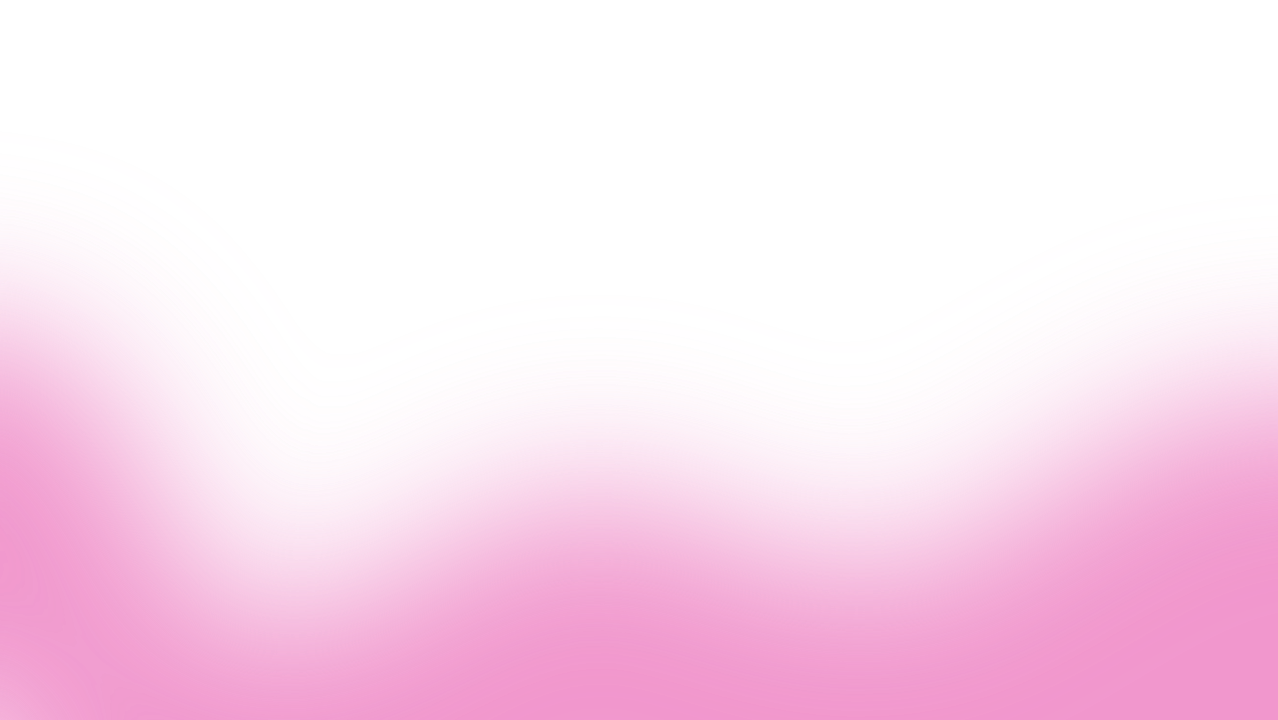 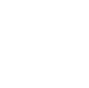 00
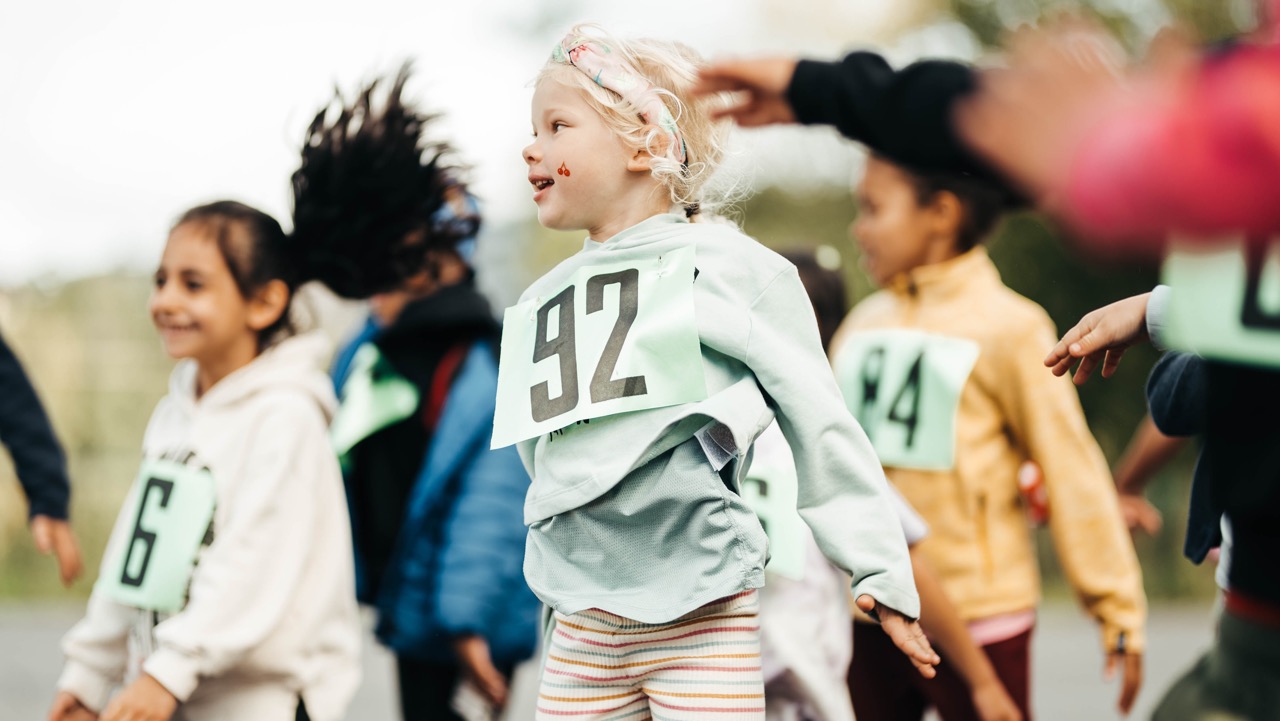 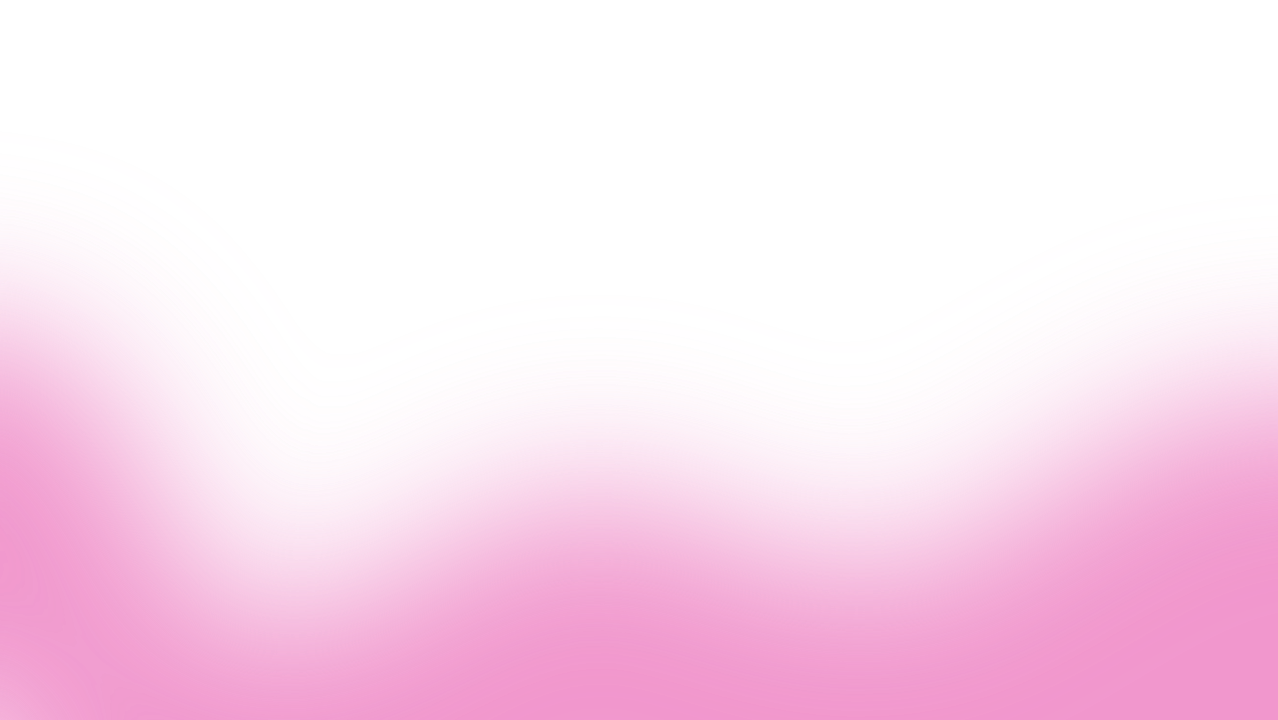 RÖRELSEPAUS
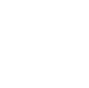 00
[Speaker Notes: Dags för rörelsepaus! Bryt stillasittandet under presentationens gång och få deltagarna att röra på sig. Tips på rörelsepauser hittas här:]
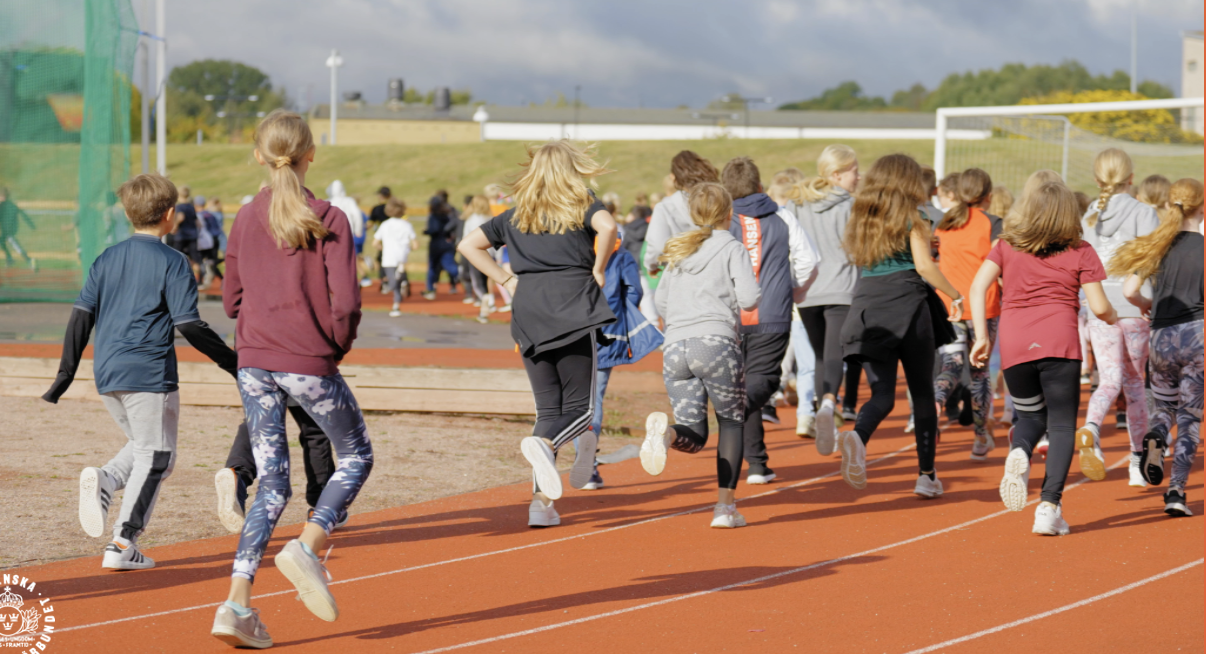 Video
Placeholder
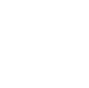 00
RUBRIK I VERSALER.
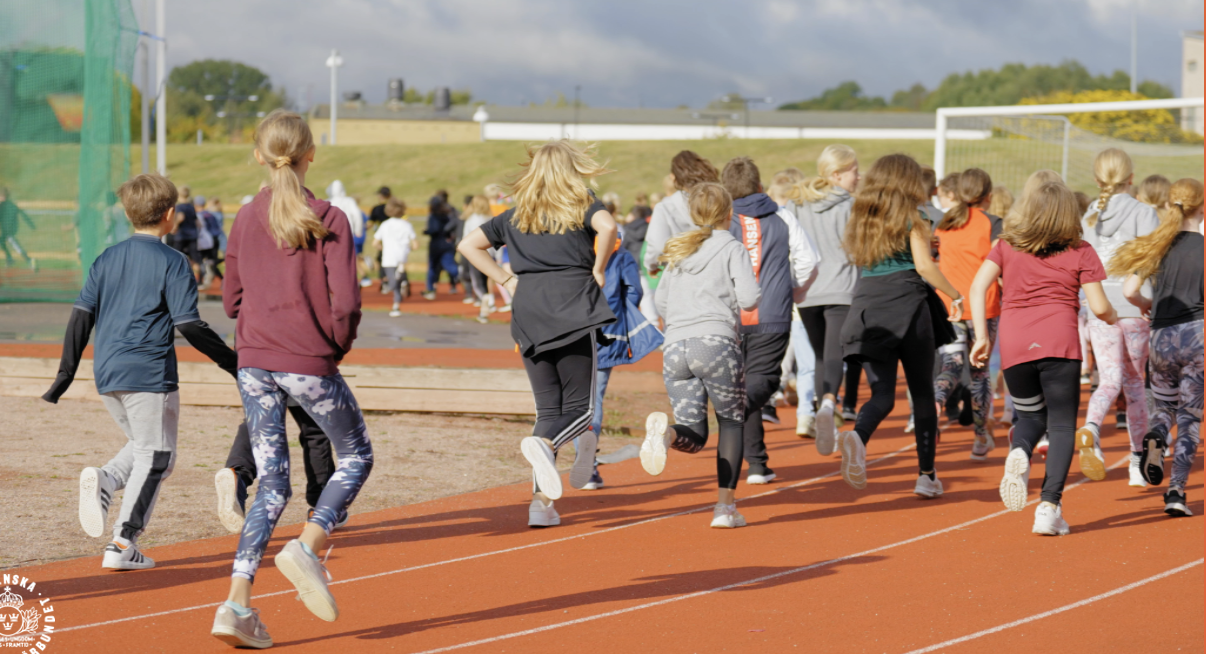 Video
Placeholder
Ut enim ad minim veniam, quis nostrud exercitation ullamco laboris nisi ut aliquip ex ea commodo consequat. Duis aute irure dolor in reprehenderit in voluptate velit esse cillum dolore eu fugiat nulla pariatur.
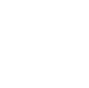 00
HÄR KAN DU SKRIVa ETT BUDSKAP I VERSALER
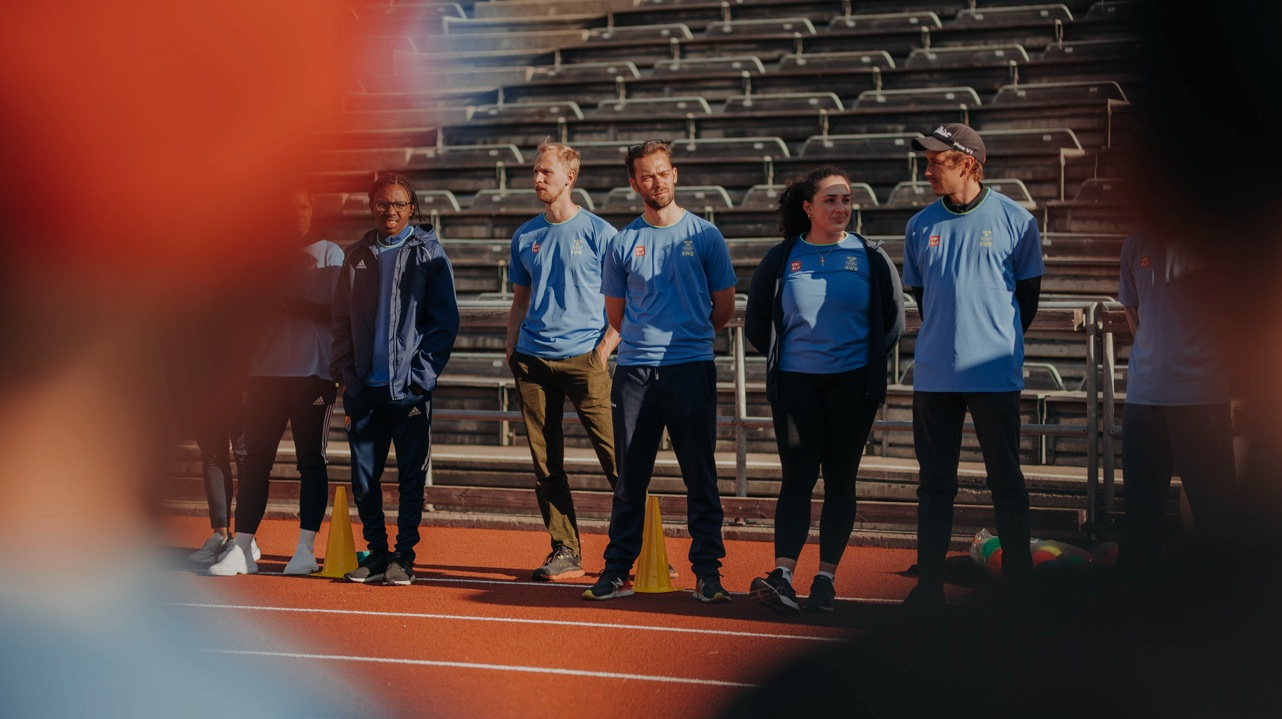 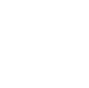 00
Tack
KONTAKT ETC.